UNIT 2. nice to see you again
LESSON 2
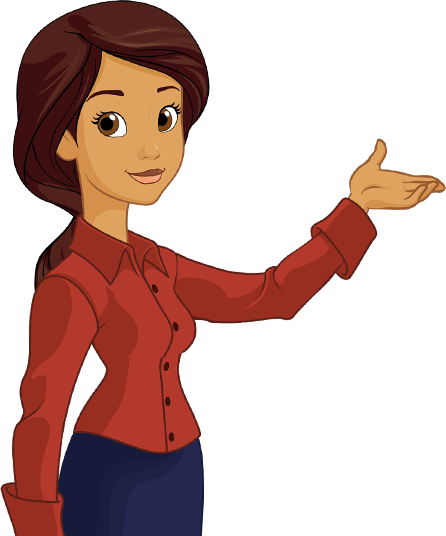 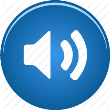 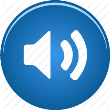 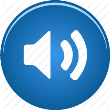 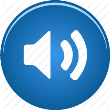 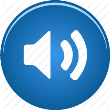 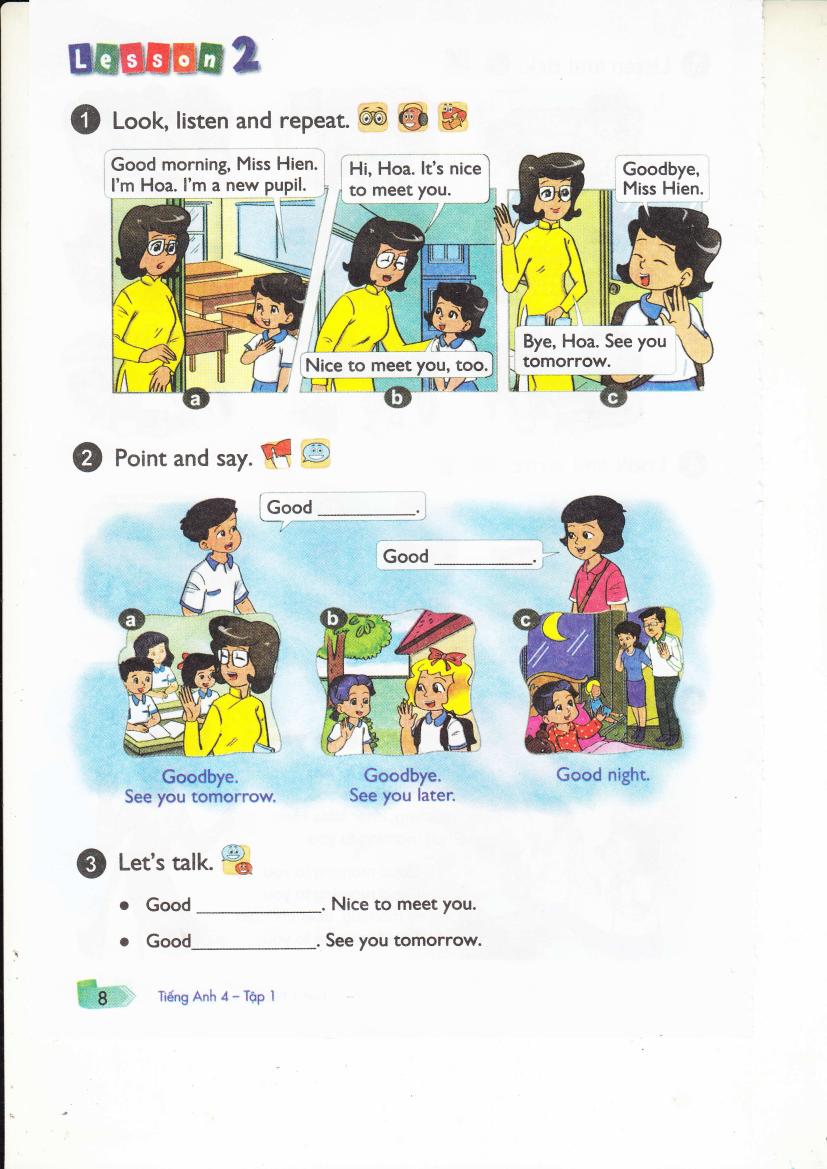 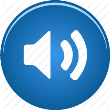 LOOK & WRITE
1.A: Hello. I'm Mai. I'm from                   .
B: Hello. I'm               . I'm from America.
Viet Nam
Tom
LOOK & WRITE
2.A: Good morning,                   .   B:                                            , Tom. 
        Nice to meet you.
Mr Loc
Good morning / Hi / Hello
LOOK & WRITE
3.A:                        , Mum.   B:                        , Tom.
Good night
Good night